Муниципальное дошкольное образовательное учреждение 
«Детский сад №24 п.Хмельники»
«СЕНСОРНОЕ  РАЗВИТИЕ
ДЕТЕЙ
МЛАДШИХ ДОШКОЛЬНИКОВ»


Воспитатель: Демидова Александра Сергеевна
Актуальность темы:
процесс восприятия является основой для интеллектуального развития; 
       упорядочивает хаотичные представления ребенка, полученные при взаимодействии с   внешним миром; 
      развивает наблюдательность; 
     готовит к реальной жизни;  
     позитивно влияет на эстетическое чувство; 
     является основой для развития воображения; 
     развивает внимание; 
     дает ребенку возможность овладеть новыми способами предметно-познавательной   
 деятельности; 
     обеспечивает усвоение сенсорных эталонов; 
     обеспечивает освоение навыков учебной деятельности; 
      влияет на расширение словарного запаса ребенка; 
     влияет на развитие зрительной, слуховой, моторной, образной и др. видов памяти.
Цель темы:
создание условий для сенсорного воспитания детей младшего возраста в условиях ДОУ.
Задачи:
Формирование у детей систем перцептивных действий;
 Формирование у детей систем сенсорных эталонов ;
Формирование у детей умений самостоятельно применять системы перцептивных действий и системы эталонов в практической и познавательной деятельности.
Длительность:
Долгосрочный (2года)
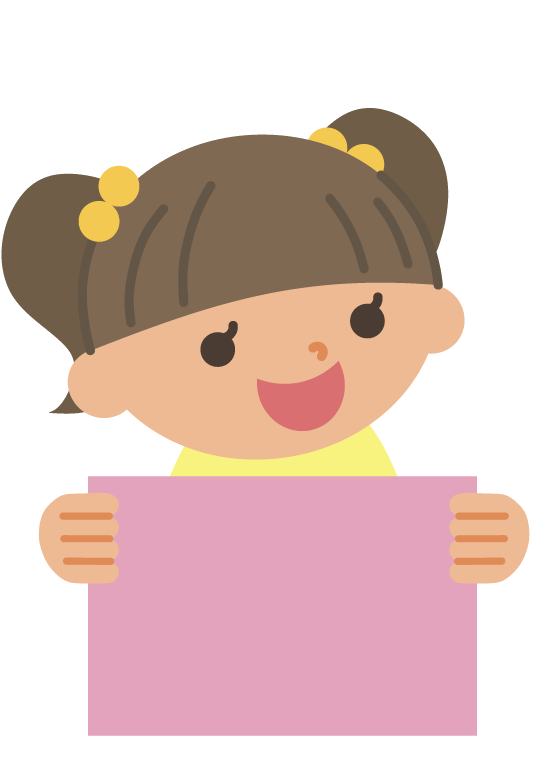 Участники 
проекта
Дети младшего
 возраста
Родители
Воспитатели
Ожидаемый результат
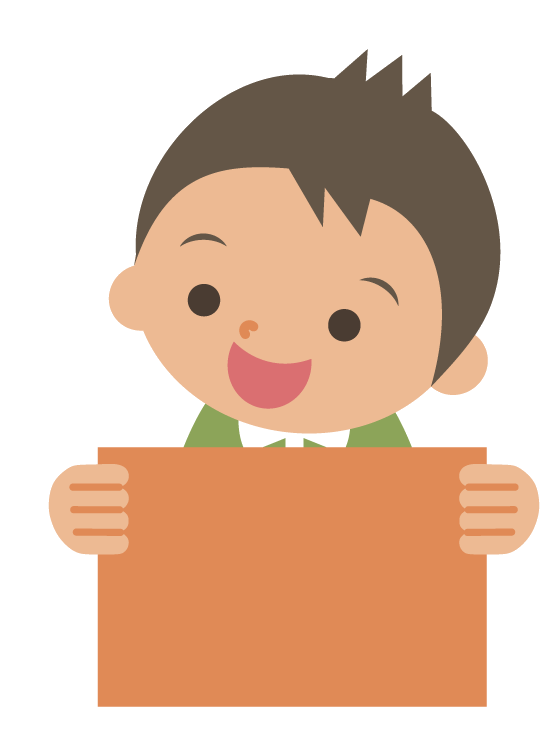 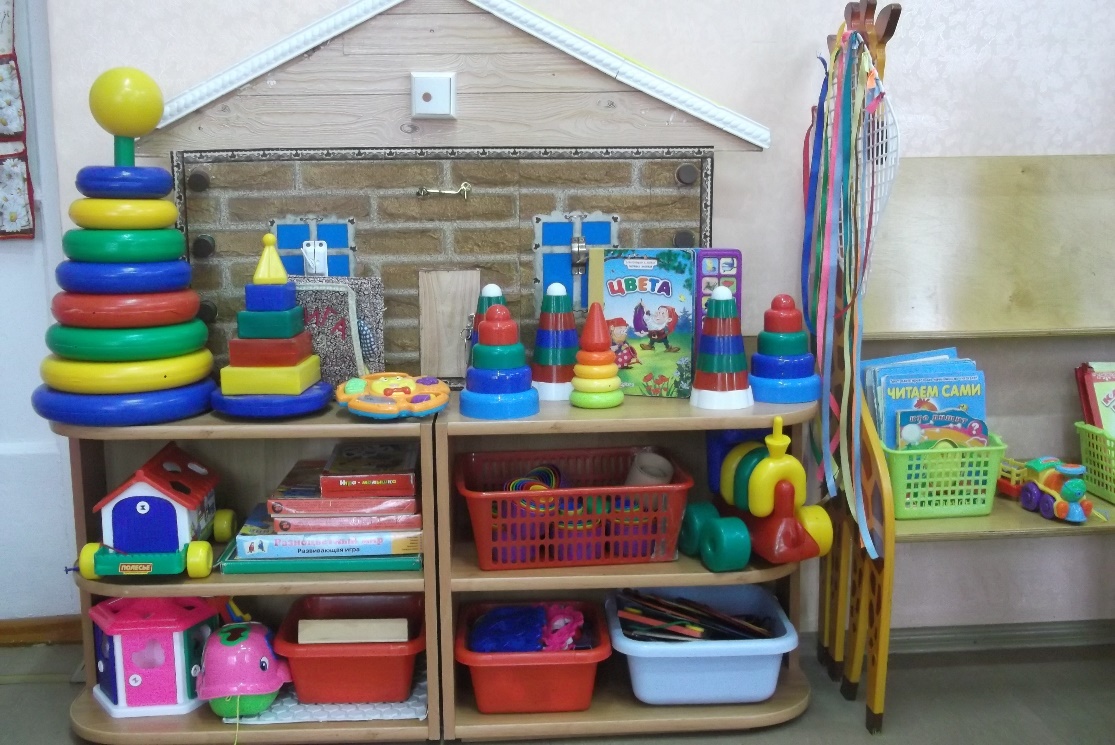 повышение уровня сенсорного развития детей младшего возраста.
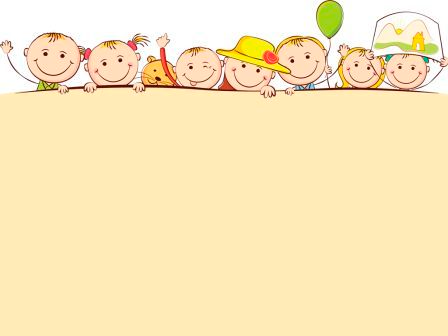 Этапы и сроки реализации данной темы:
I этап: Подготовительный (сентябрь 2014)
- Изучение литературы;
 Выявление проблемы, цели, задачи;
 Составление перспективного плана работы;
 Создание условий для эффективного использования игр и подбор дидактического материала;
 Диагностика уровня сформированности представлений о сенсорных эталонах;
 Анкетирование родителей по выявлению знаний  о сенсорном развитии.
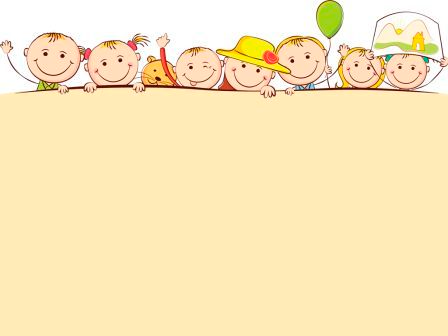 II этап: 
Основной 
(октябрь2014-май2016)
Познавательно-исследовательская деятельность
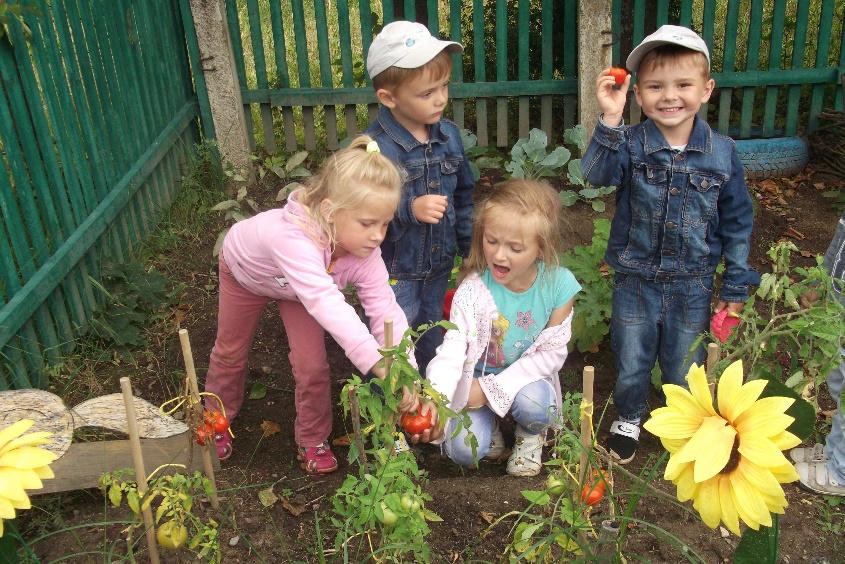 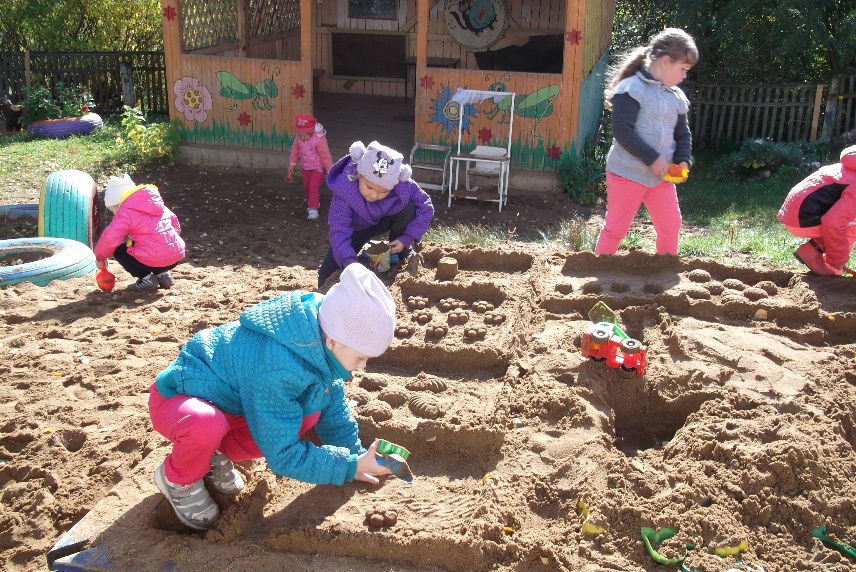 наблюдения в природе
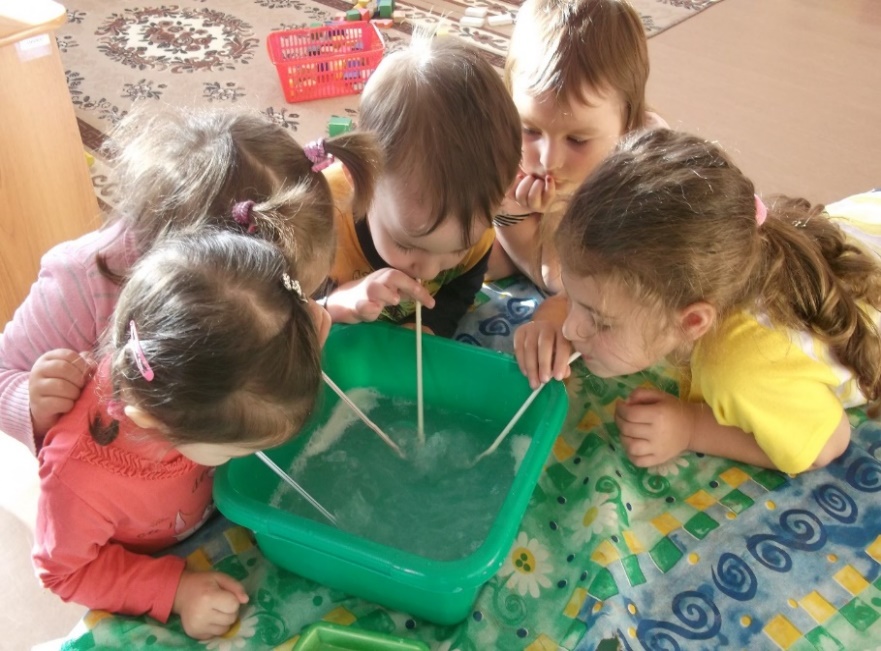 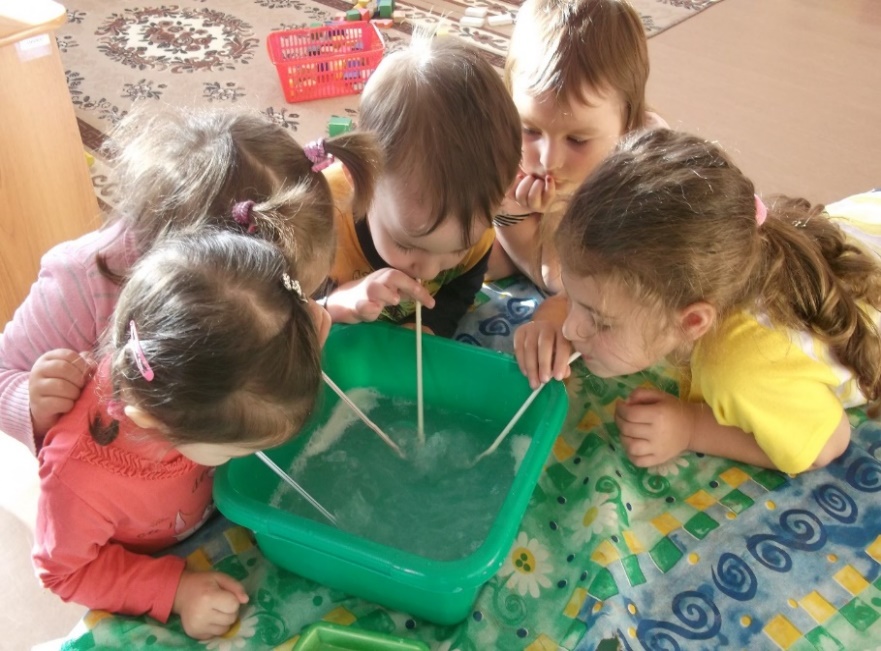 экспериментирование 
с природными материалами
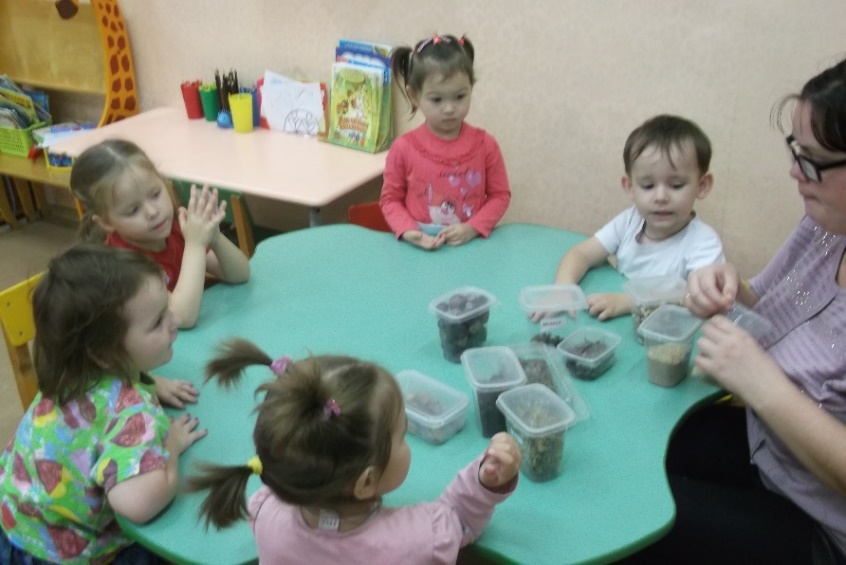 Познавательно-исследовательская деятельность
Развивающие  игры с предметами
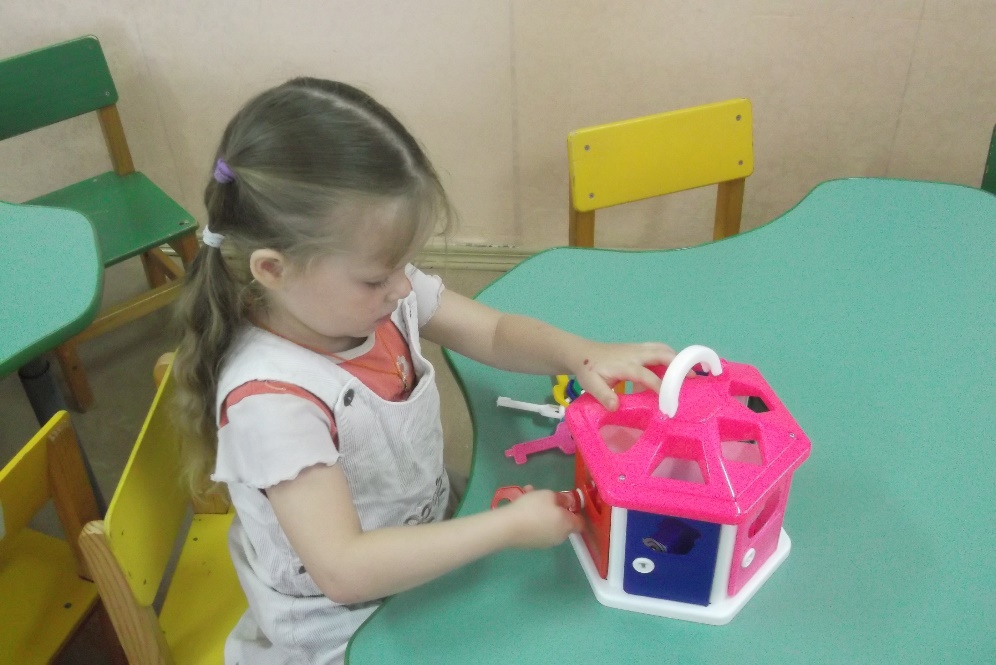 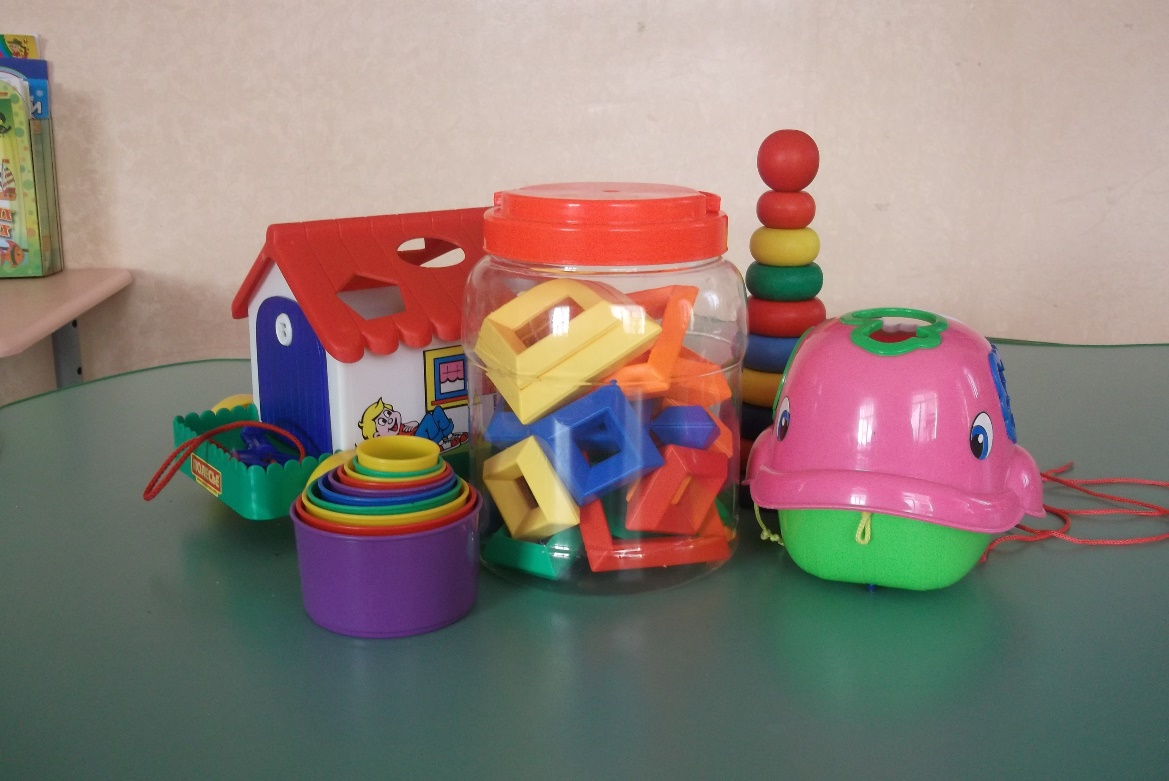 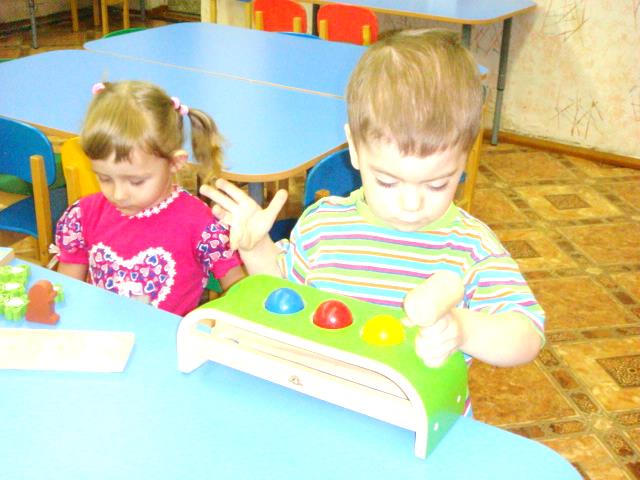 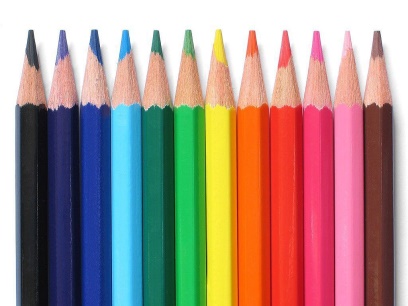 Познавательно-исследовательская деятельность
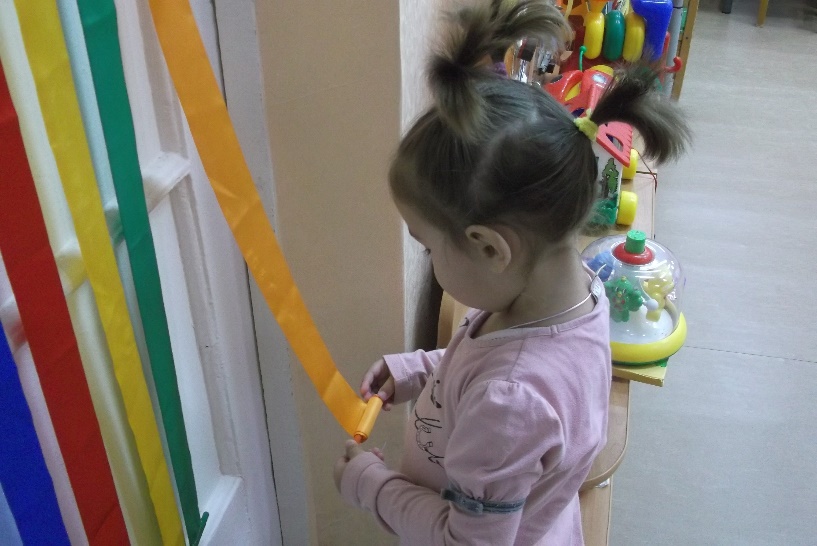 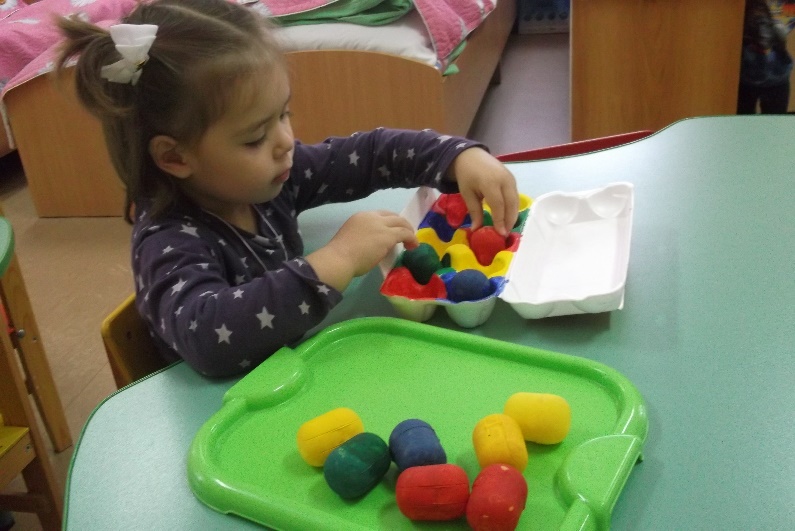 цвет
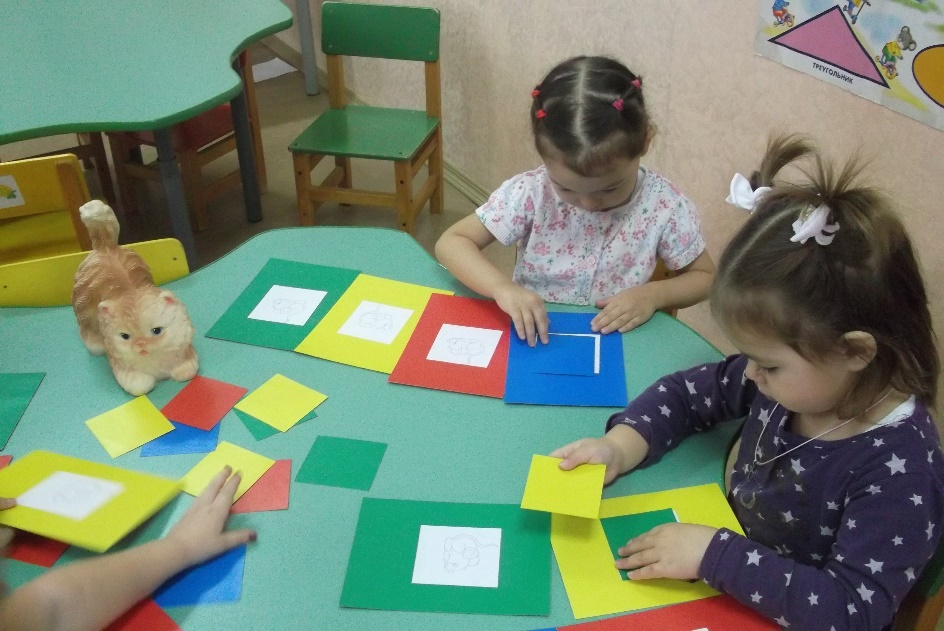 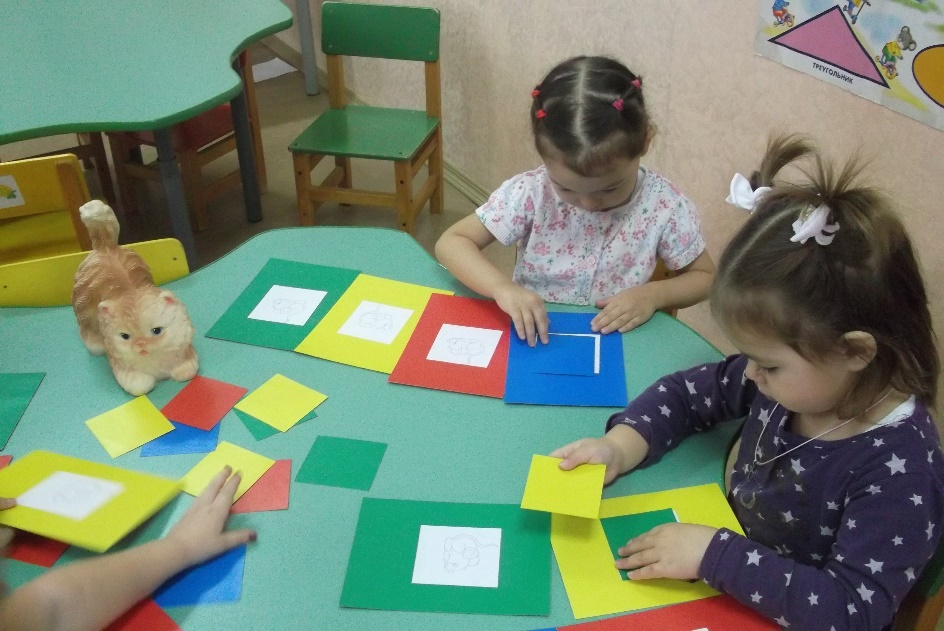 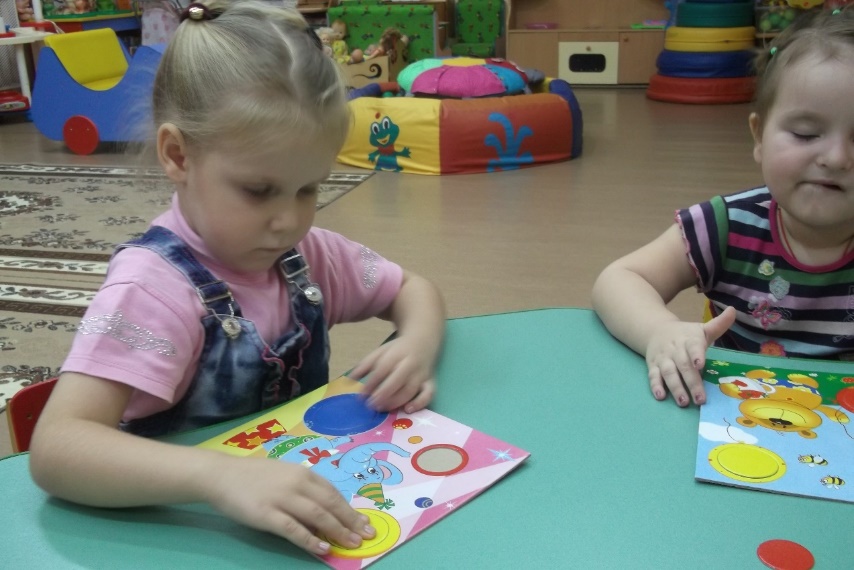 Познавательно-исследовательская деятельность
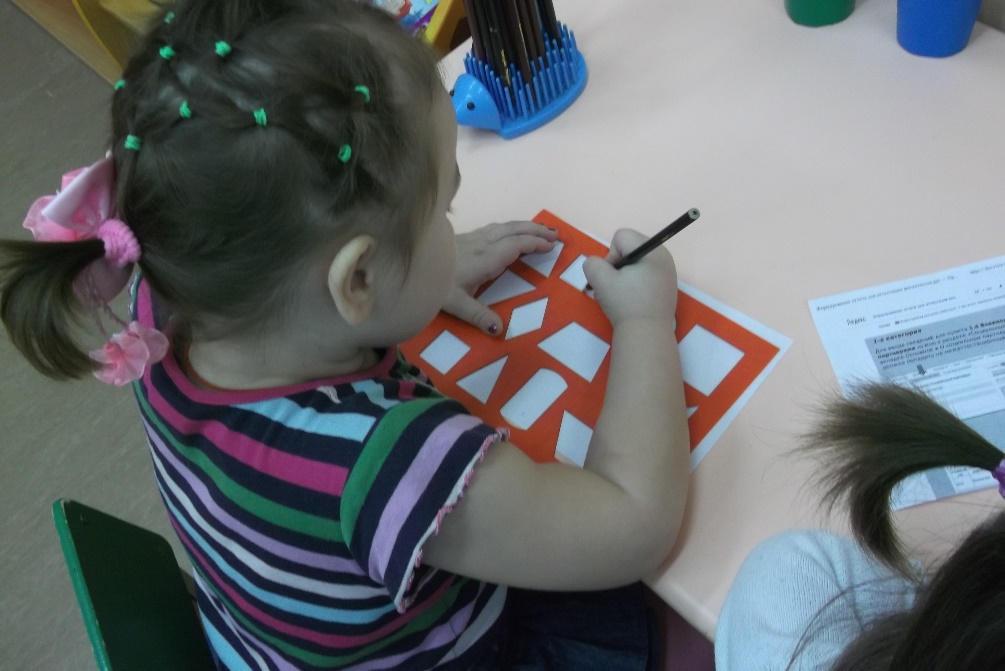 Форма
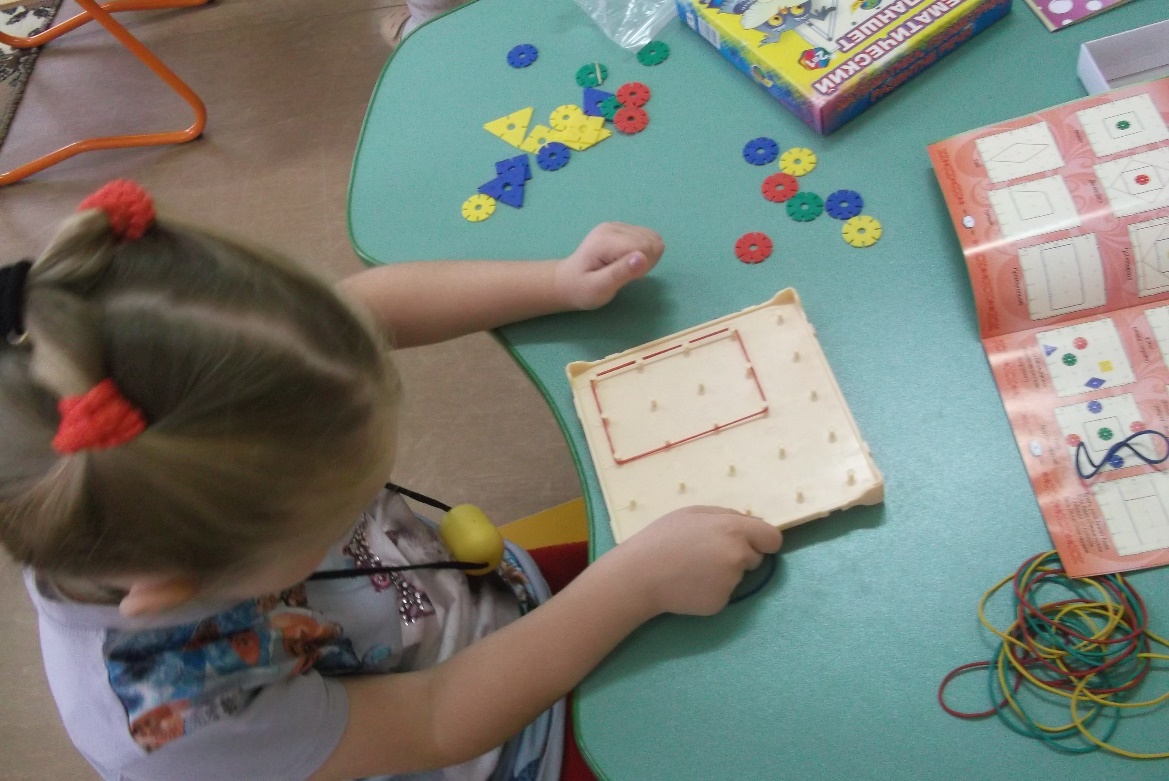 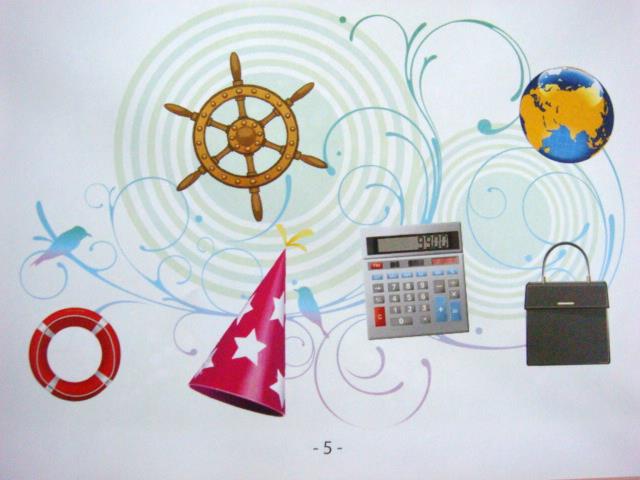 Познавательно-исследовательская деятельность
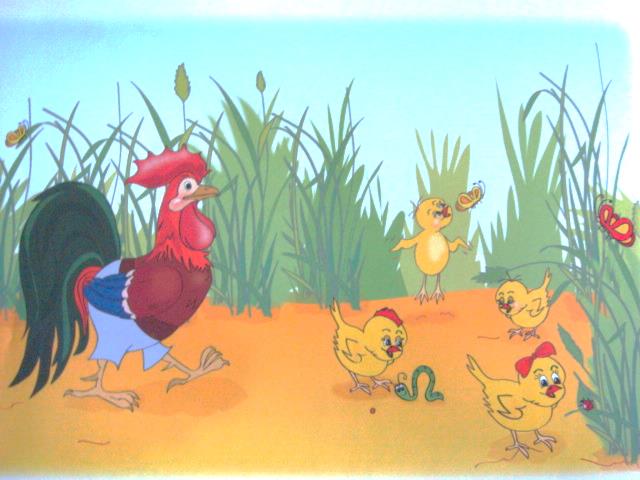 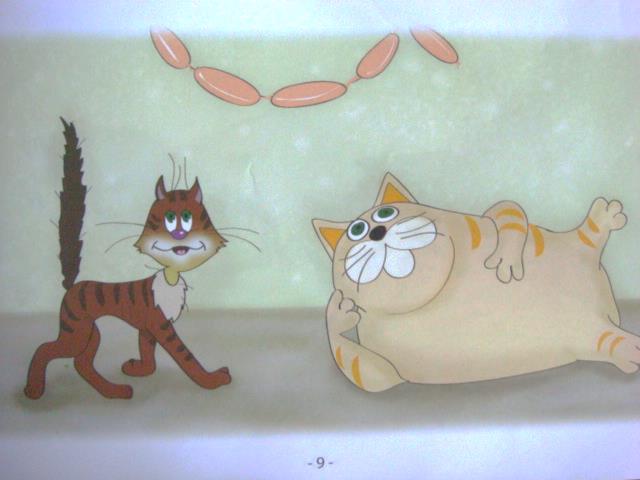 величина
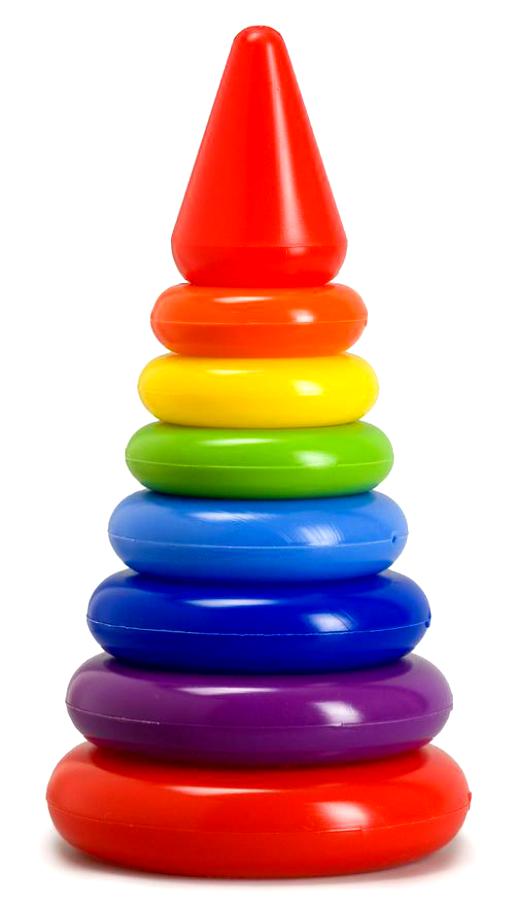 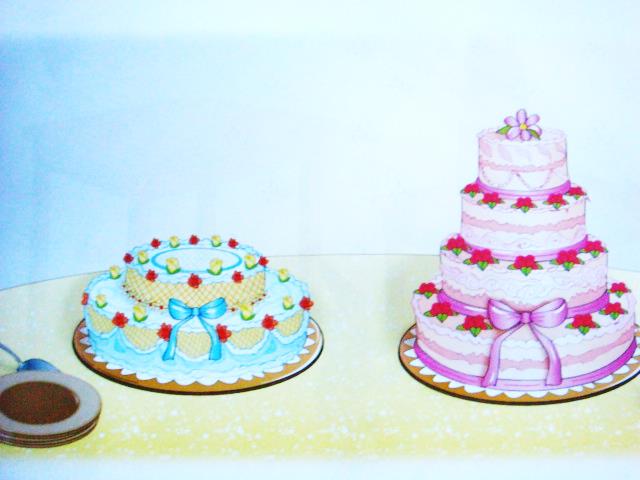 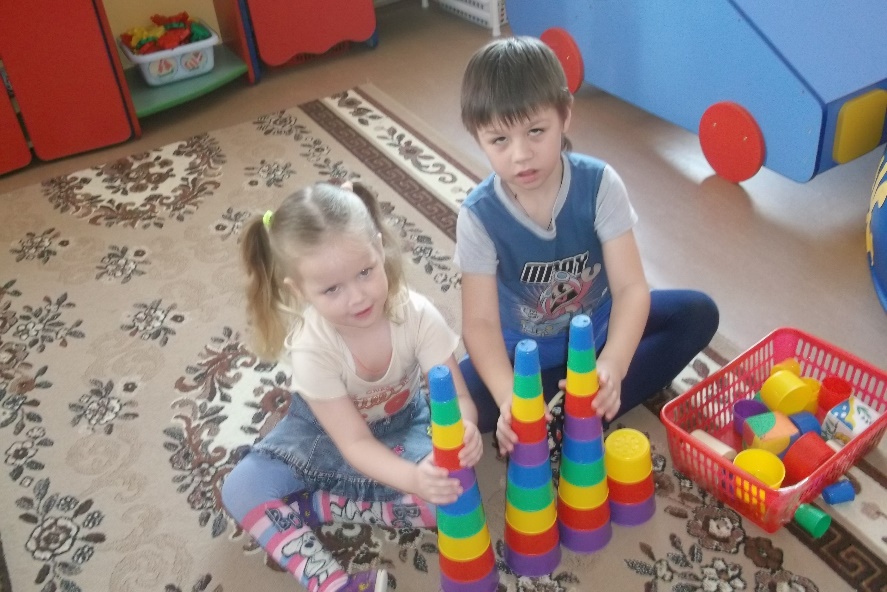 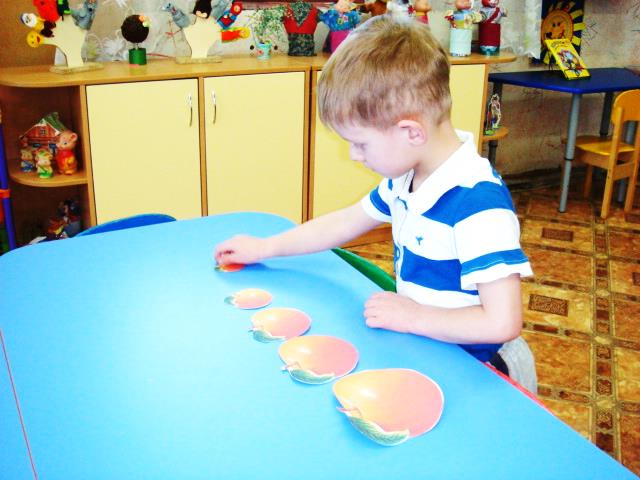 Познавательно-исследовательская деятельность
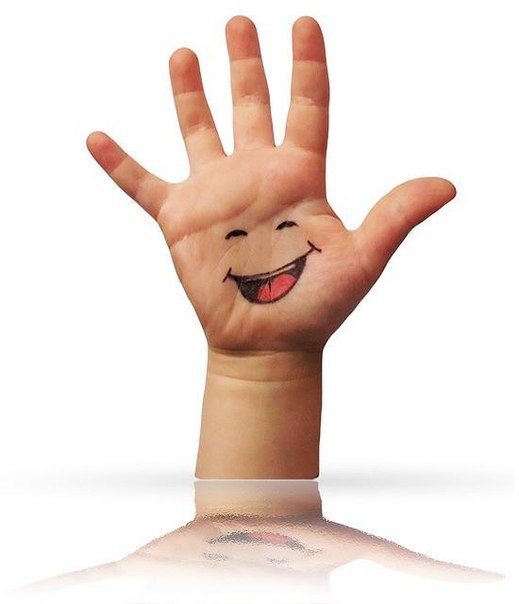 Игры  на развитие моторики 
и тактильных  ощущений
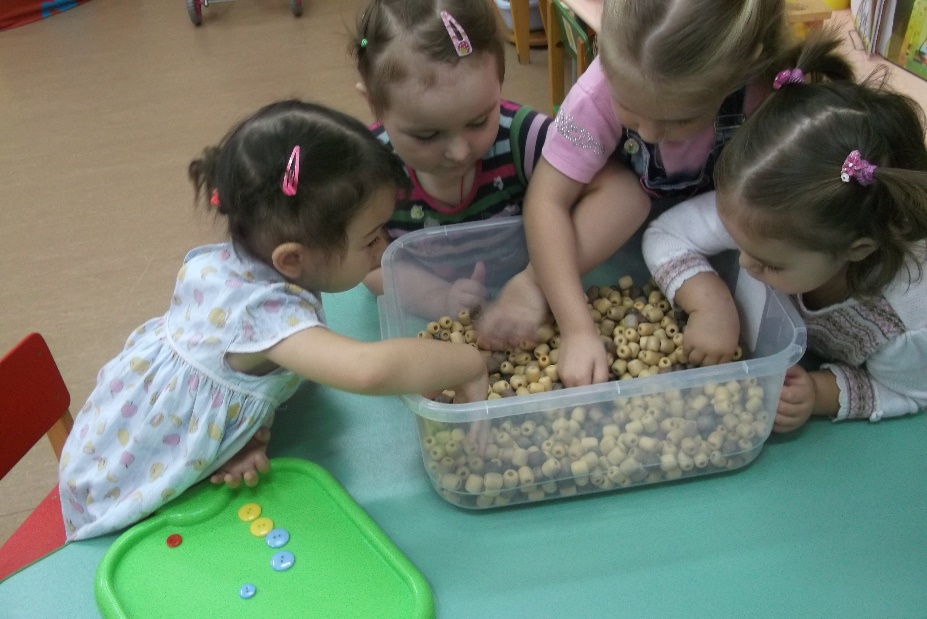 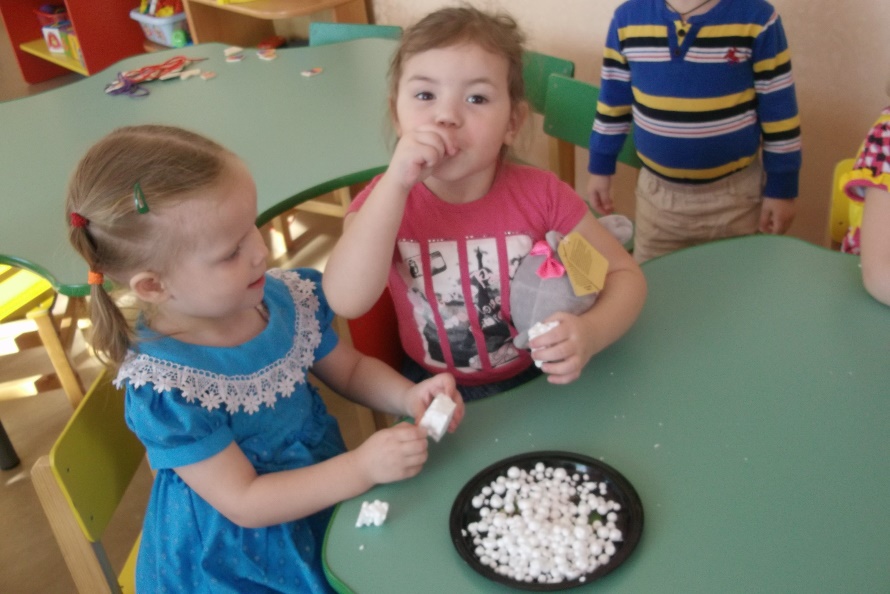 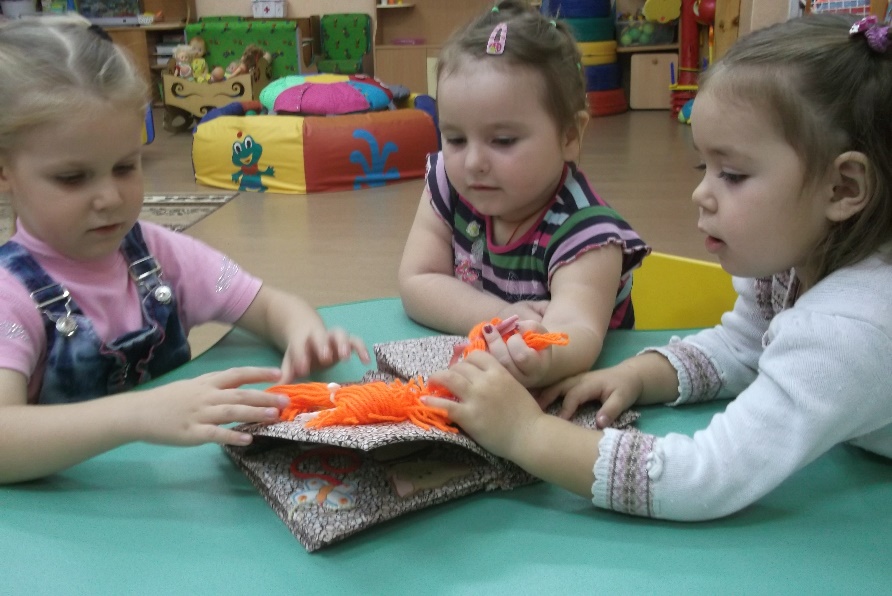 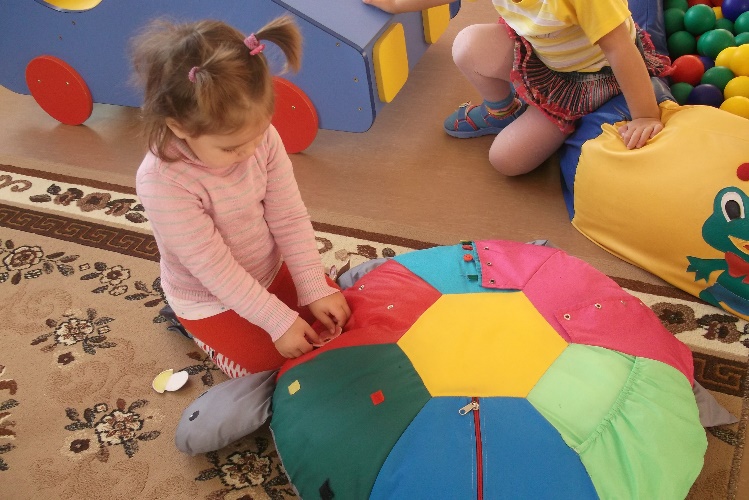 Познавательно-исследовательская деятельность
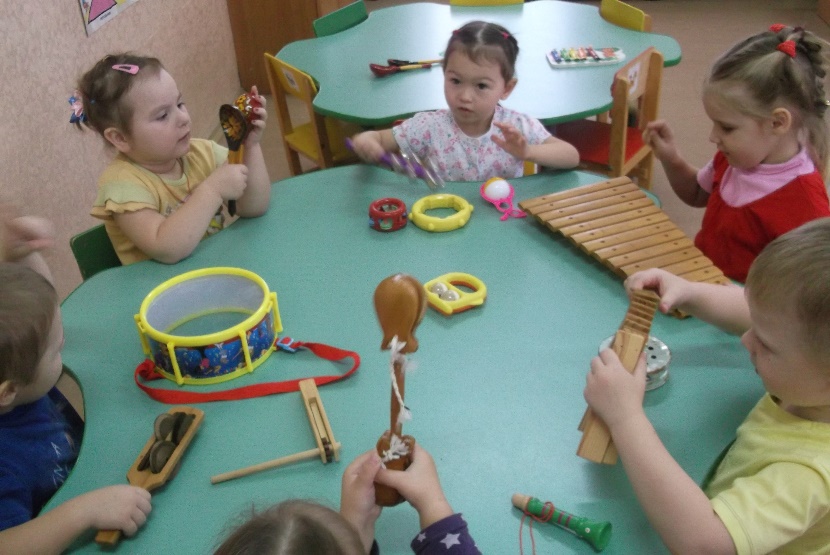 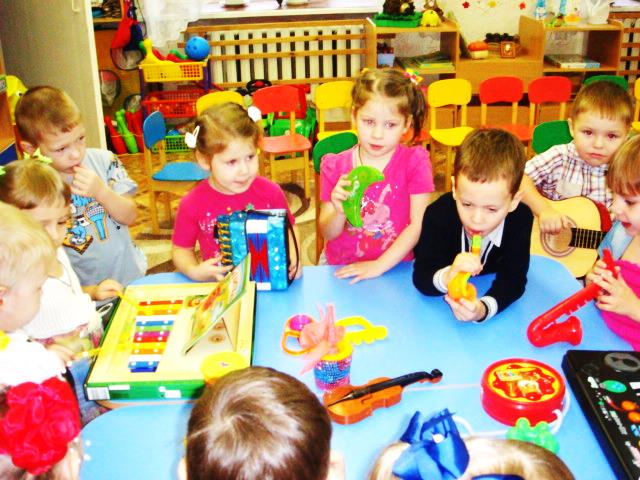 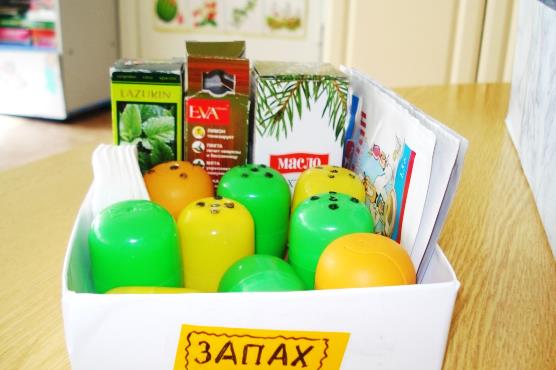 игры 
для развития представлений 
     о вкусе, запахе,   звучании
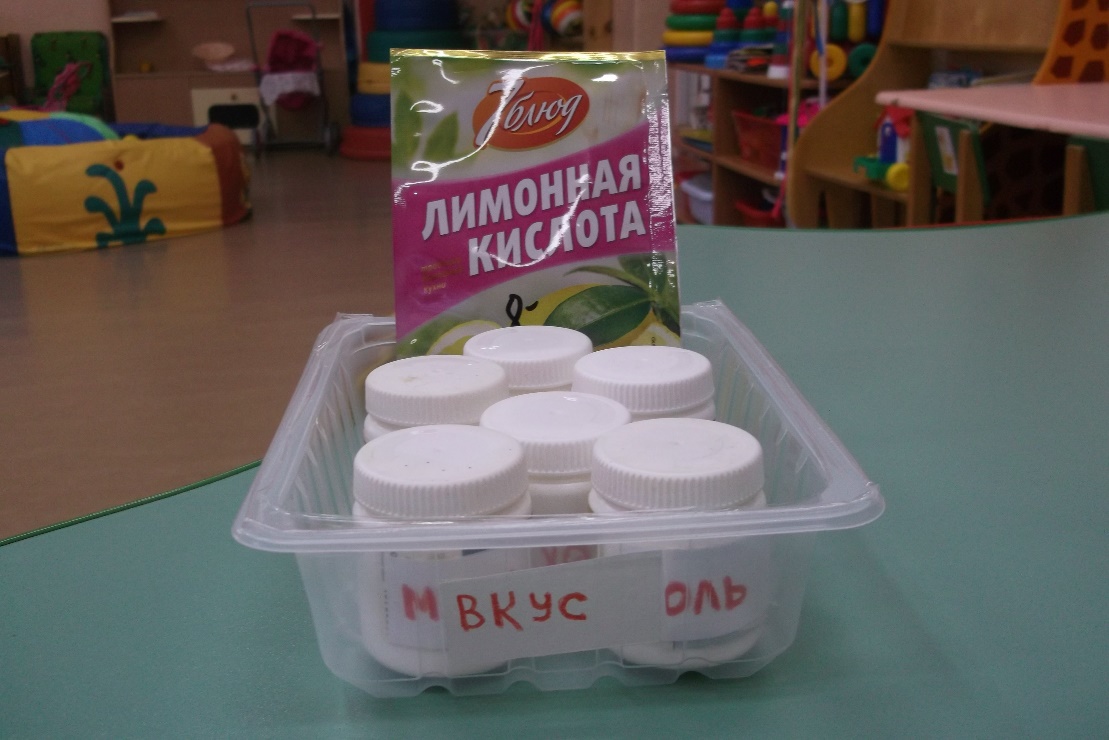 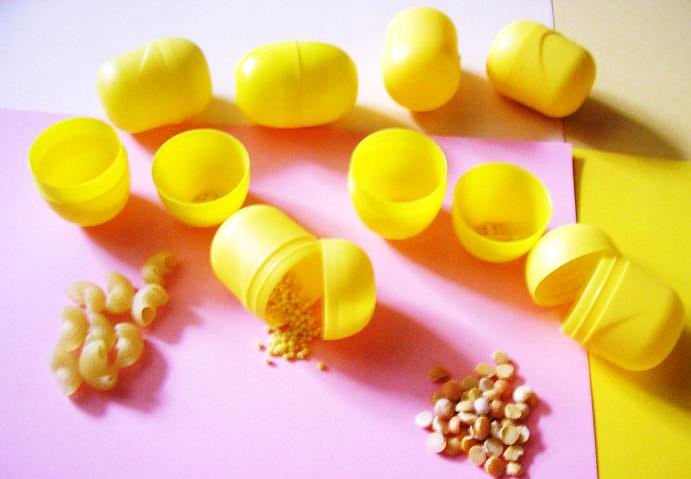 Продуктивная деятельность
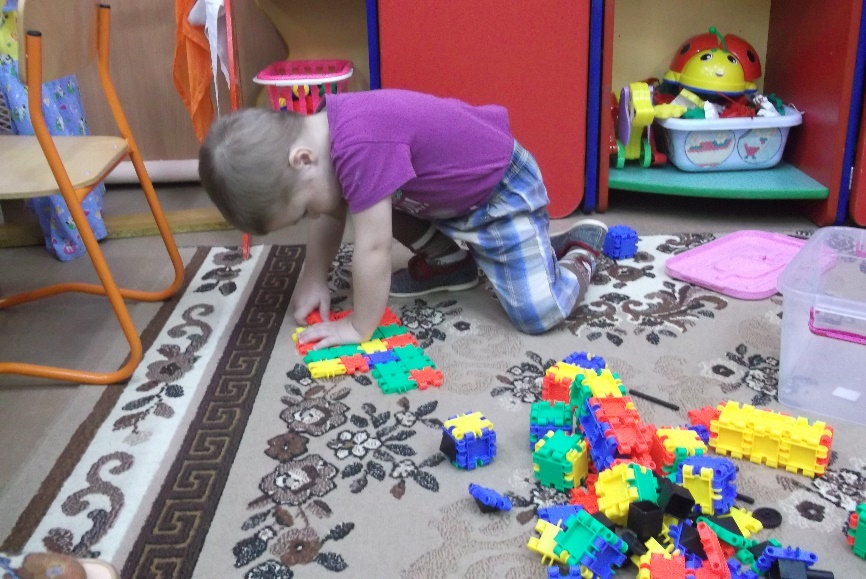 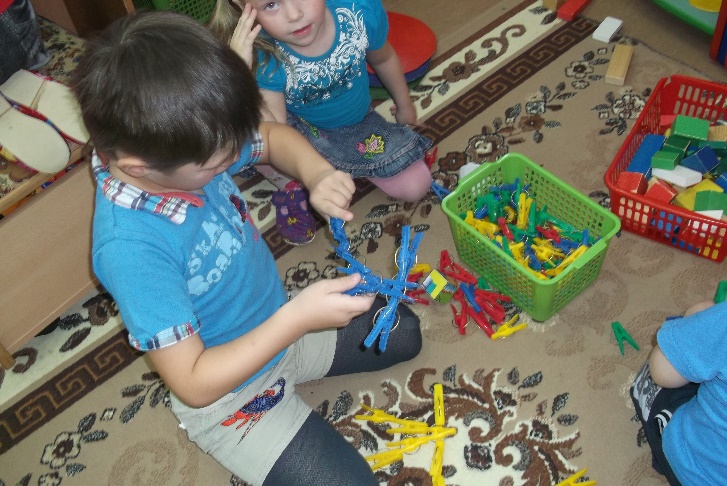 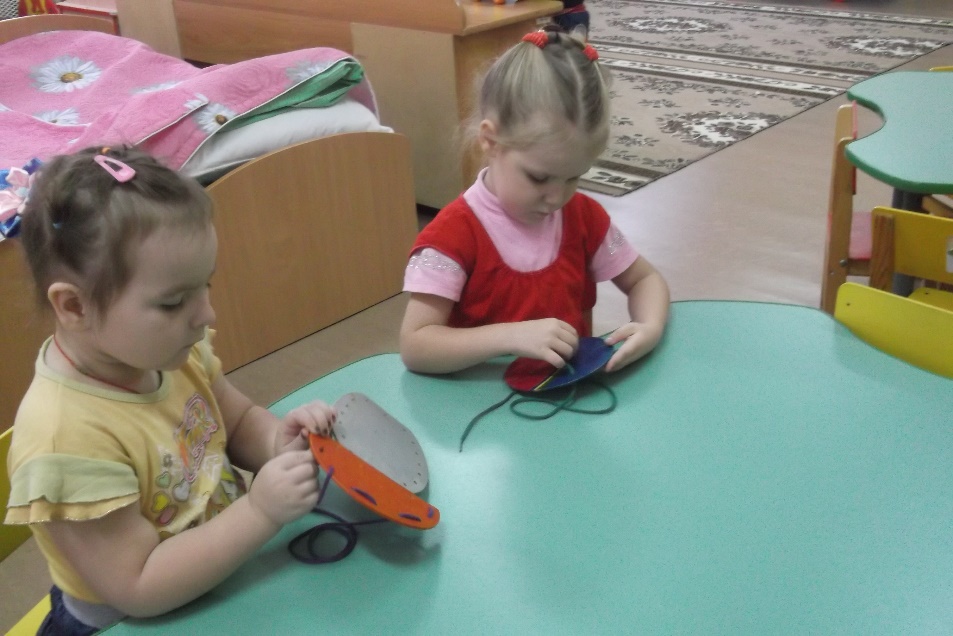 Продуктивная деятельность
лепка
рисование
аппликация
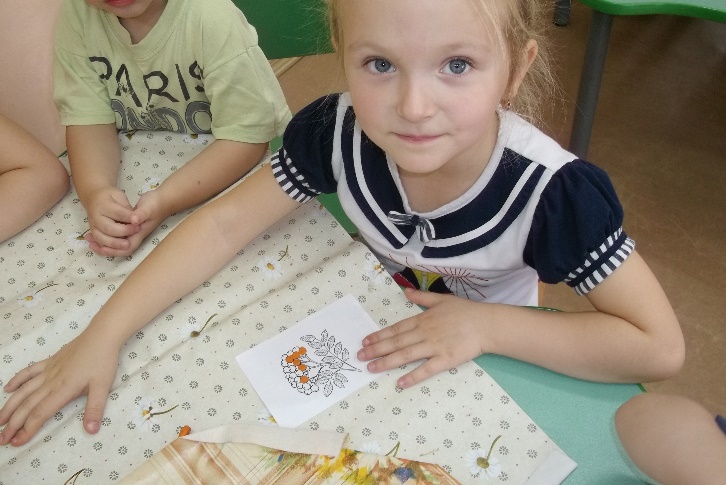 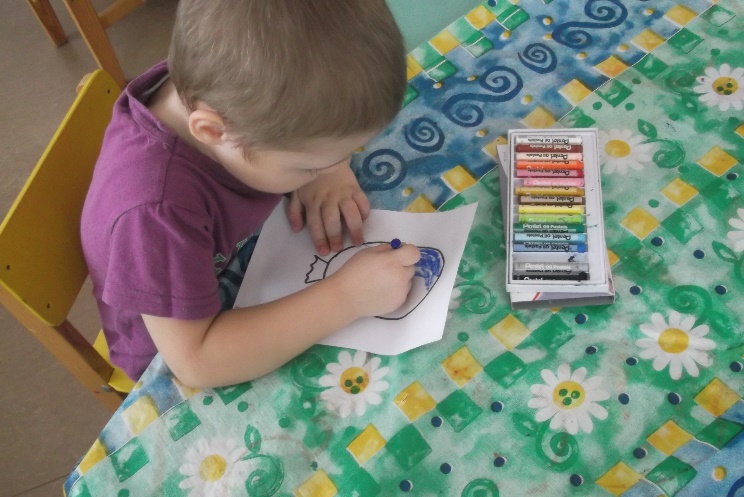 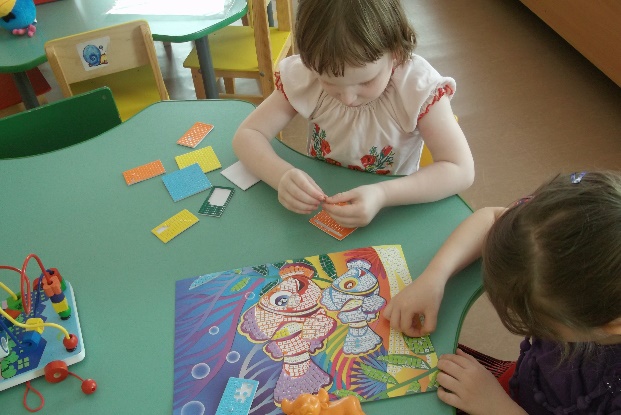 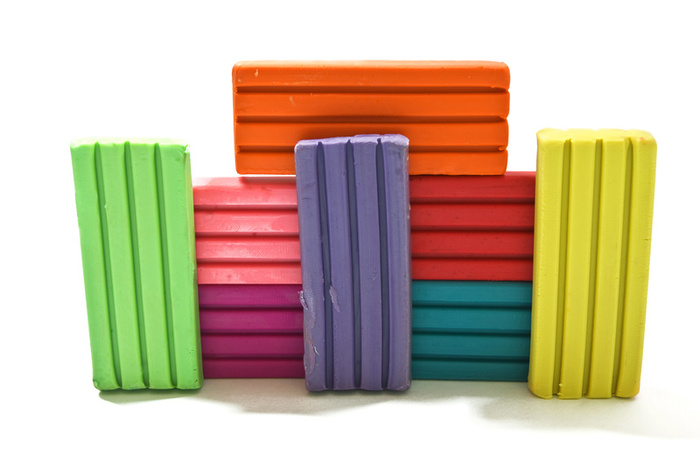 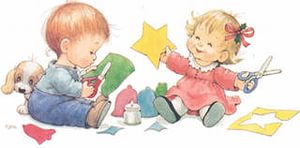 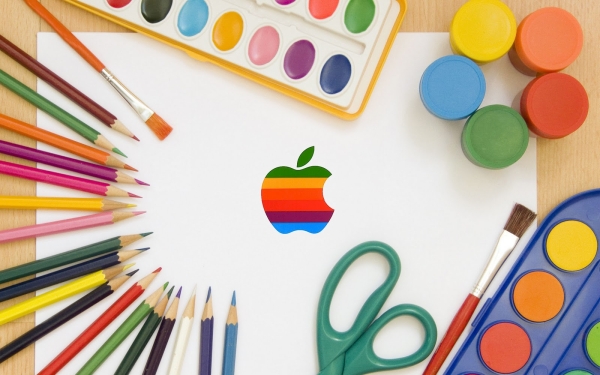 Игровая деятельность
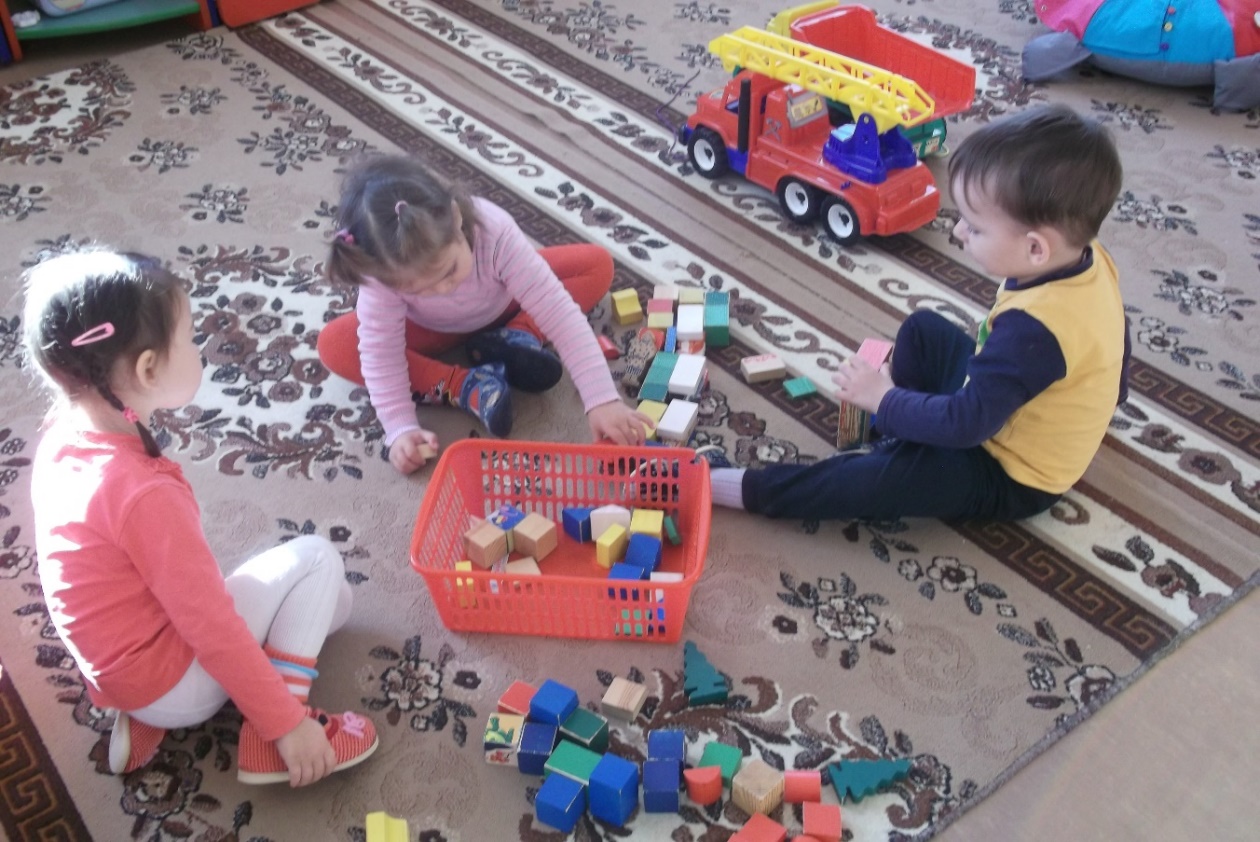 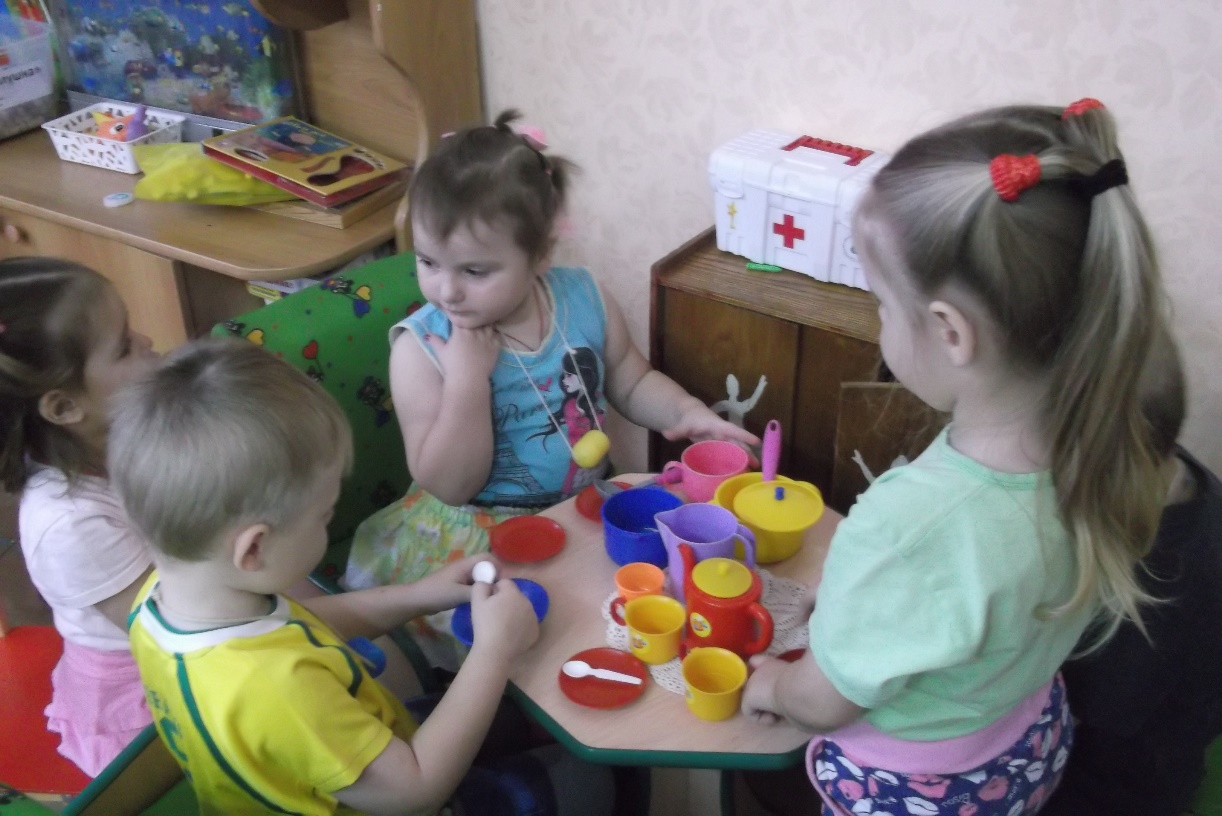 Коммуникативная деятельность
Пальчиковая гимнастика
Пальчиковые игры
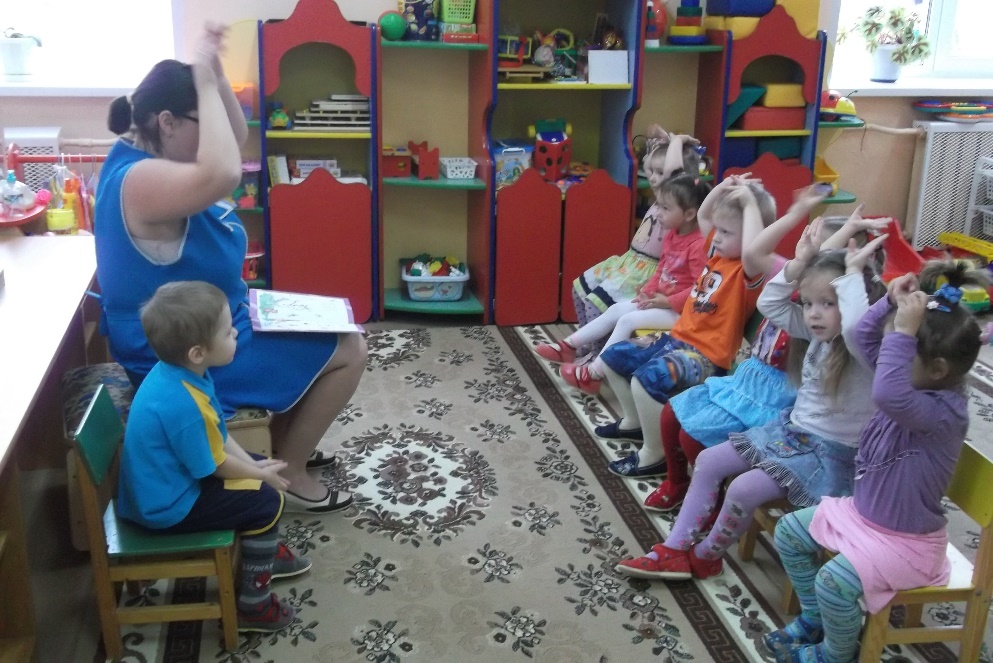 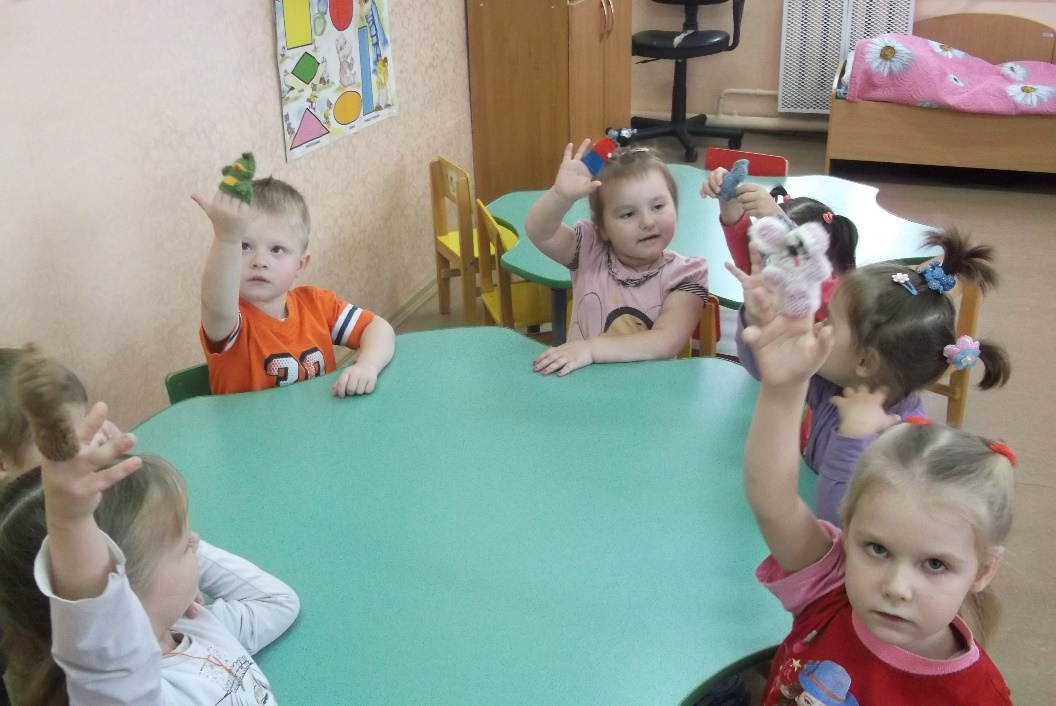 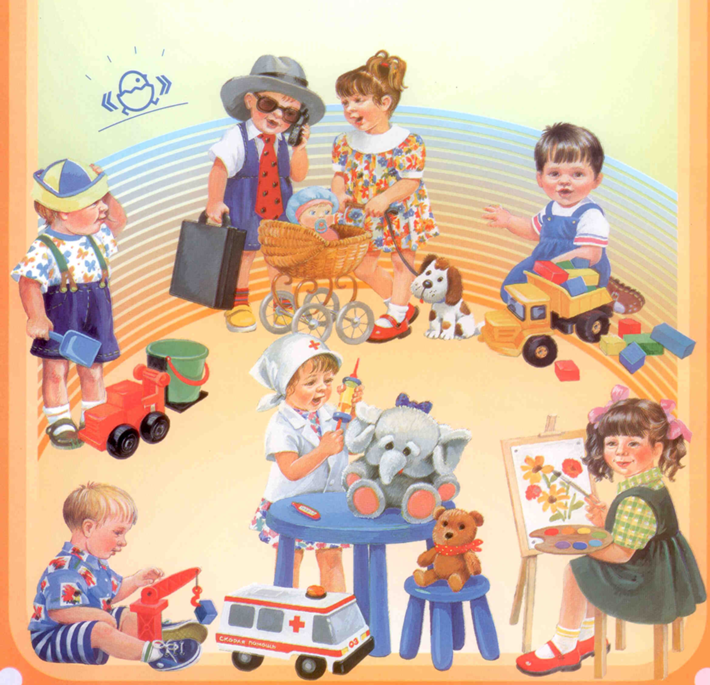 беседы; 
оформление уголка для родителей;
консультации для родителей.
Заключительный
Диагностика детей;
 Проведение родительского собрания на данную тему;
 Открытое занятие для педагогов ДОУ;
 Презентация темы на педсовете.
Результаты данной темы:
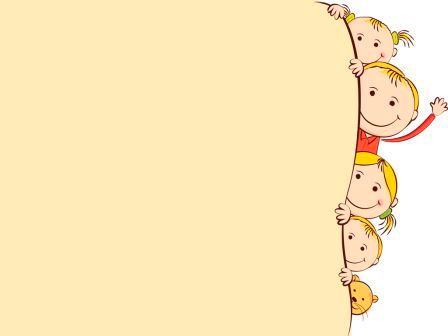 В ходе проделанной работы  были созданы условия, обеспечивающие эффективное использование дидактических игр, апробированы дидактические игры; таким образом, цель темы была достигнута и формирование представлений о сенсорных эталонах цвета стало успешным у детей младшего возраста;
У детей вырос уровень знаний, вырос уровень знаний и у родителей по сенсорному развитию;
Родители получили методические рекомендации по созданию условий для проведения игр, консультации по приобретению дидактических игр.
Литература
Литература.
1.     Амонашвили Ш. А. «Здравствуйте, дети!», М.:«Просвещение», 1983.2.     Баландина JL А., Гаврилова В.Г. «Диагностика в детском саду», Ростов н/Д.: «Феникс», 2004.3.     Венгер J1. А., Пилюгина Э. Г., Венгер Н. Б. «Воспитание сенсорной культуры ребёнка», М.: «Просвещение», 1988.4.     Дидактические игры и упражнения по сенсорному воспитанию дошкольников. Под редакцией JI. А. Венгера. М.: «Просвещение», 1973.5.     Дагмар Альтхауз, Эрна Дум «Цвет, форма, количество», М.: «Просвещение», 1984.6.     Дыбина О. В., Рахманова Н. П., Щетинина В. В. «Неизведанное рядом. Занимательные опыты и эксперименты для дошкольников», М.: «Творческий центр»,2001.7.     Егоренков JI. И. «Экологическое воспитание дошкольников и младших школьников», М.,2001.8.     Журнал «Управление дошкольным образовательным учреждением», №2-2005,тема номера «В гармонии с природой».9.     Журнал «Управление дошкольным образовательным учреждением», №3-2007, тема номера «Экологическое воспитание». Ю.Зверева О. JL, Кротова Т. В. «Родительские собрания в ДОУ», М.: «Айрис-пресс»,2006.10. Каралашвили   Е. А., Антоненкова О. В., Малахова Н. Е. «Организация сенсомоторного уголка в группе детского сада», Справочник старшего воспитателя, №5-2008.11. Козлова А. В., Дешеулина Р. П. «Работа ДОУ с семьёй», М.:«Творческий центр: Сфера»,2004.12. Метлева  JI. А., Удалова Э. Я. «Развитие сенсорной сферы детей».13. Н.Михайлова 3. А. «Игровые задачи для дошкольников», СпБ.: «Детство-Пресс», 1999.14. Никитина Е. «Сенсорные уголки для диагностики», «0бруч» №2-2006.15. Носова С. А., Непомнящая Р. П. «Логика и математика для дошкольников», СпБ.: «Акцидент»,1997.
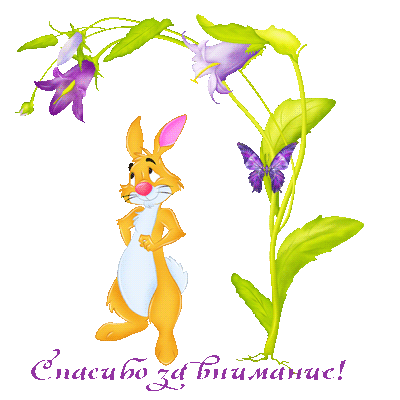